OpenStand and Collaborative Communities
For innovation, solutions and market growth
Kantara Initiative
3 June 2014 Summit
Karen McCabe
Senior Director, IEEE-SA Community
OpenStand: The Paradigm
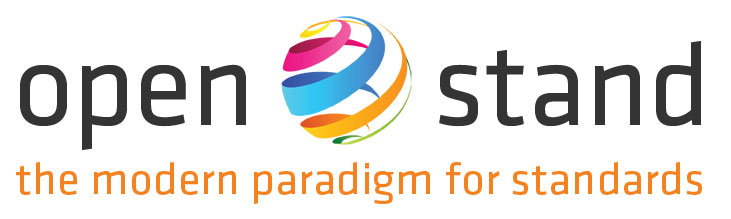 IEEE, IAB, IETF, Internet Society and W3C documented a set of principles for a market driven paradigm of global, open and bottom up standards
Economics of global markets and societal needs, fueled by technological innovation, drive global deployment of consensual, bottom up standards
Embraces communities that are grounded in universal openness, leverage and build upon knowledge for innovation and produce (and use) standards in a process that is open world experts without restrictions
Provides a framework for open participation and diversity that enables competition and collaboration among stakeholders to drive innovation and global market advancement
2
OpenStand: The Principles
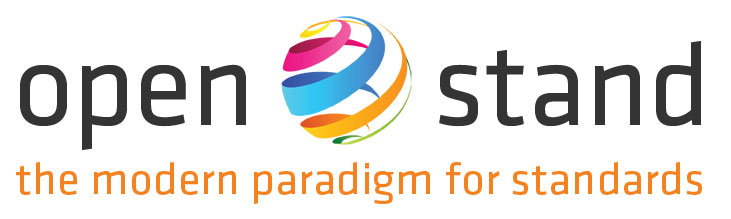 Respectful cooperation between standards organizations, whereby each respects the autonomy, integrity, processes and intellectual property rules of the others
Adherence to the fundamental parameters of standards development, including due process, broad consensus, transparency, balance and universal openness
Collective empowerment to strive to develop standards that are chosen and defined based on technical merit, as judged by the contributed expertise of an open and global experts community; provide global interoperability, scalability, stability, and resiliency; enable global competition; serve as building blocks for further innovation; and contribute to the creation of benefit for humanity
Availability of standards specifications; they are made globally accessible to all for implementation and deployment; moreover, the proponents of this paradigm have defined procedures to develop specifications that can be implemented under fair terms, ensuring thus a broad affordability of the outcome of the standardization process (openness of input and output)
Voluntary adoption of the standards by the market and that their success is determined by the market
3
OpenStand
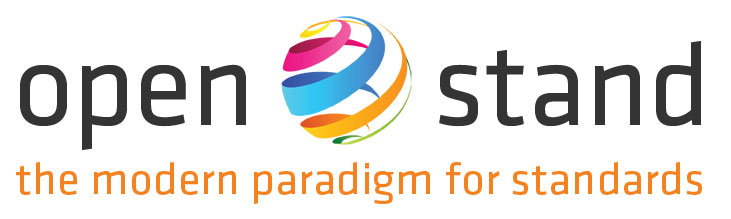 It’s about . . .
Raising global awareness for and acceptance of standards developed via the market-driven paradigm
Embracing technical innovation via methods that ensure direct, open participation and that produce standards without borders 
Encouraging global cooperation and openness for innovation, market growth and the advancement of technology
Advocating for increased openness and inclusiveness
Establishing trust via standardization processes that are universally open and transparent from the very beginning
4
OpenStand
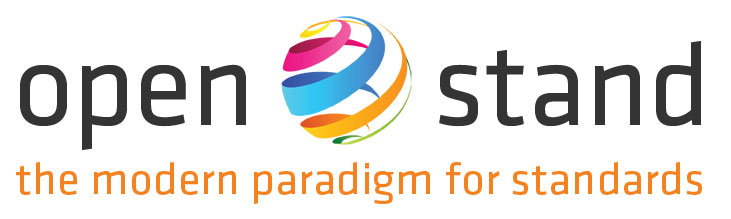 It’s a community of communities—a global network of people and organizations who . . .
Share the values of openness, transparency and inclusiveness
Agree on a set of principles that stress coordination and collaboration among standards organizations, which helps:
Eliminate duplicated effort (and associated overhead of process that is ultimately shouldered by industry)
Make the international standards landscape less complex and costly for all stakeholders
Foster local and economic growth and development
5
OpenStand
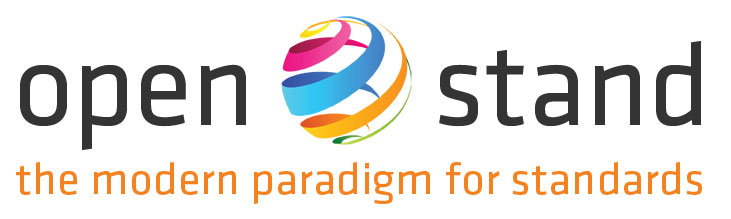 OpenStand conveys the power of bottom-up collaboration in harnessing global creativity and expertise to the standards of any technology space that will underpin the modern economy
Produces standards that:
Lower barriers to market entry and foster global competition
Support the rollout of sound and interoperable products to flexibly address business needs
Keep up with the world’s rapid technological advances and safety, quality and interoperability demands
Organizations responsible for these standards, through their constituents are driven by the momentum of the market to innovate and provide products for global consumers
6
OpenStand
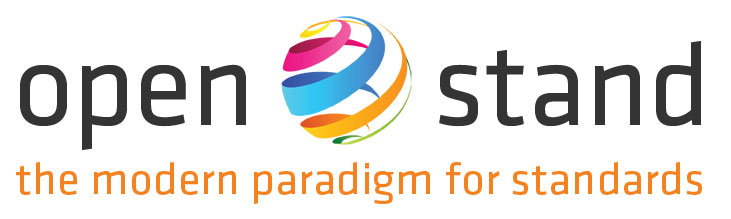 The paradigm as strategy and business development model
Open standards are the underpinnings of innovation
Open new markets and applications and make broadly available proprietary knowledge for current and future innovative technologies
Open standards development forums help promote solutions and provide networking opportunities with and among communities, creating vibrant, open ecosystems that provide multiple sources of readily available information and expertise
An agreed upon baseline for new technologies to evolve—to be innovate upon—standards facilitate large-scale incremental technological change
Consumers benefit from better products, improved interoperability, greater simplicity and more competitive prices
Industry realizes a globally scaled marketplace for its products and services
7
Thank You!
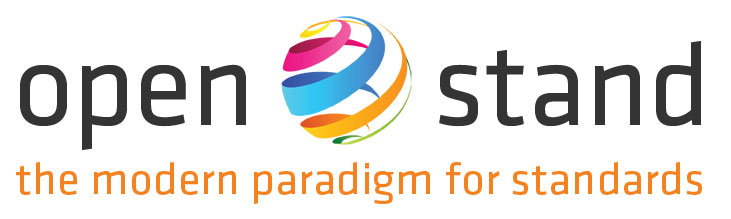 For more information:
open-stand.org
standards.ieee.org
8